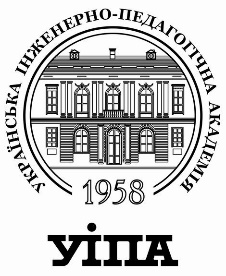 Українська інженерно-педагогічна академія
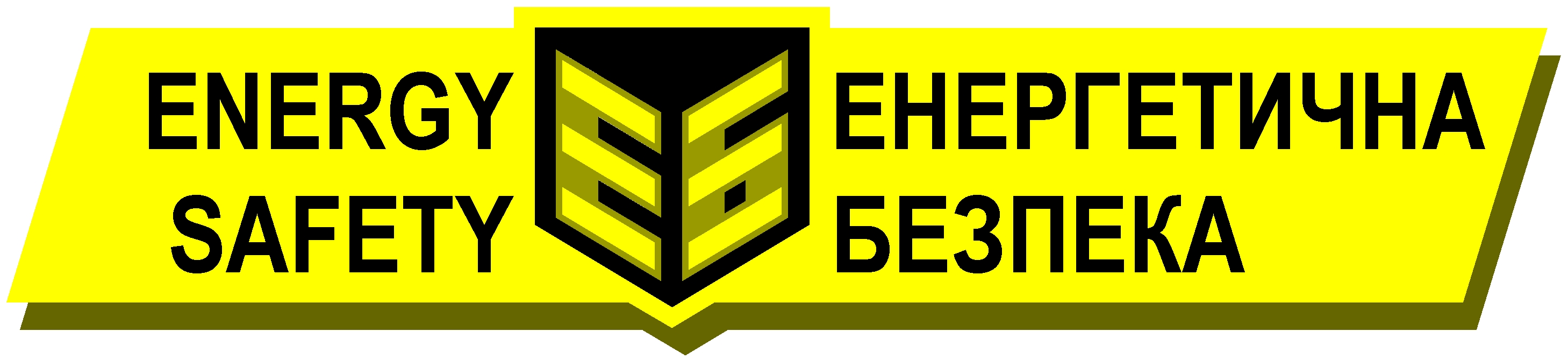 Кафедра фізики, електротехніки та електроенергетики
Освітня програма «Енергетична безпека»
Спеціальність 141 Електроенергетика, електротехніка та електромеханіка
Планово-проектне забезпечення енергетичної безпеки
Силабус навчальної дисципліни
Харків 2023
Викладач
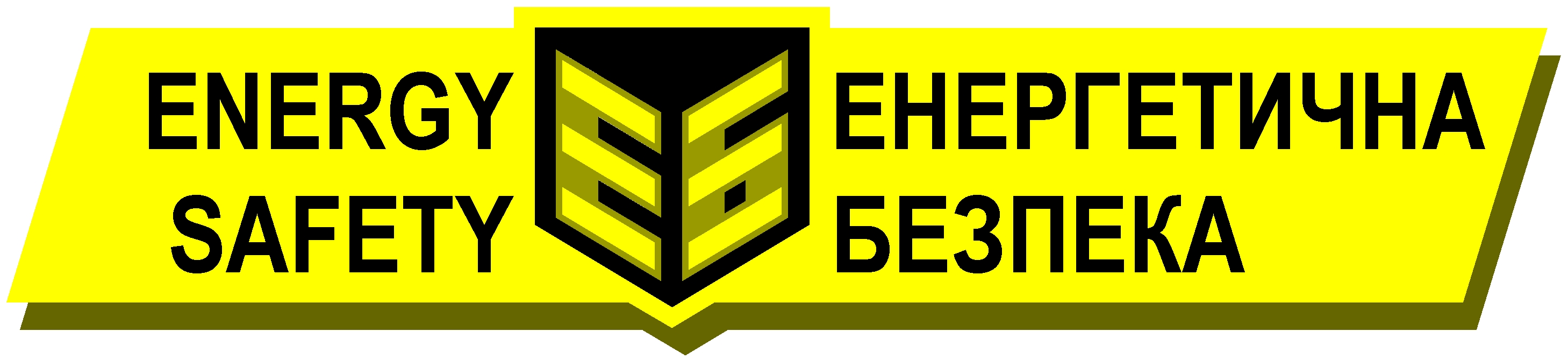 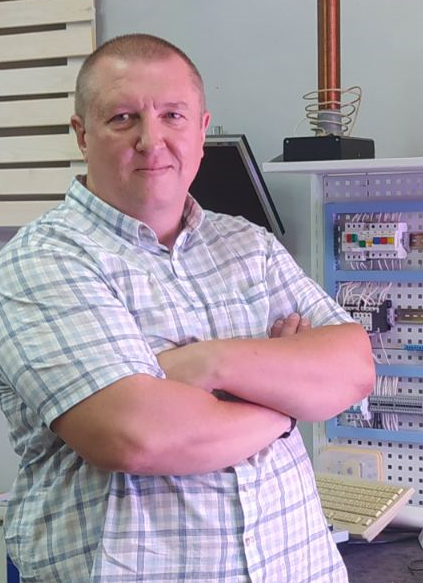 Обсяг навчальної дисципліни
Реквізити навчальної дисципліни
Форми контролю, система оцінки, шкала оцінювання
Анотація курсу
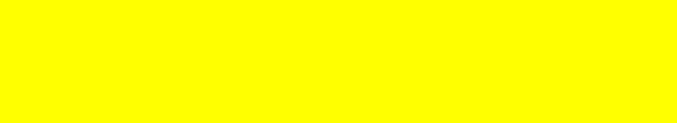 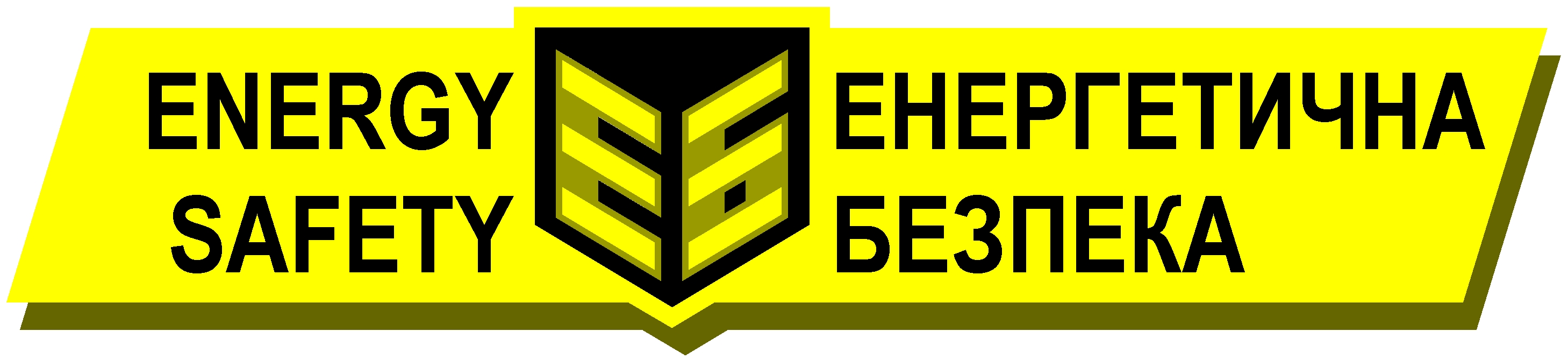 Перспективи розвитку сучасної економіки України обумовили необхідність формування нової моделі управління суб’єктами господарювання, побудованої на принципах інноваційного менеджменту та управління проектами, забезпечення енергетичної безпеки на всіх етапах енергозабезпечення підприємств.
Проект як об'єкт управління має певні особливості та потребує використання спеціальних прийомів і методів для управління ним. За останні роки управління проектами сформувалось у особливу професійну галузь діяльності та визначилось як самостійна дисципліна у навчальному процесі професійної підготовки фахівців з економіки, менеджменту і маркетингу, технічних фахівців у різних галузях життєдіяльності суспільства.
Таким чином, під час забезпечення енергетичної безпеки в енергетичній галузі для забезпечення її ефективності найбільш дієвими методами управління стають саме методи управління проектами, скориговані на певну специфіку створення, впровадження та реалізації новітніх рішень з урахуванням технічних та економічних обмежень.
Метою вивчення навчальної дисципліни є формування системи теоретичних знань і практичних навичок щодо використання методичного апарату та інструментарію управління проектами для забезпечення енергетичної безпеки суб’єктів господарювання.
         Завдання вивчення навчальної дисципліни
формування вмінь з критичного аналізу науково-технічних проектів;
вивчення новітніх підходів до застосування методів планово-проектного забезпечення енергетичної безпеки на підприємствах;
оволодіння навичками впровадження систем планово-проектного забезпечення енергетичної безпеки на підприємствах з метою оптимізації бізнес-процесів та підвищення ефективності прийняття управлінських рішень.
Результати навчання (відповідно до стандарту спеціальності та освітньої програми)
ПР4 Окреслювати план заходів з підвищення надійності, безпеки експлуатації та продовження ресурсу електроенергетичного, електротехнічного та електромеханічного обладнання і відповідних комплексів і систем.
ПР6 Реконструювати існуючі електричні мережі, станції та підстанції, електротехнічні і електромеханічні комплекси та системи з метою підвищення їх надійності, ефективності експлуатації та продовження ресурсу.
ПР12 Планувати та виконувати наукові дослідження та інноваційні проекти в сфері електроенергетики, електротехніки та електромеханіки.
ПР14 Дотримуватися принципів та напрямів стратегії розвитку енергетичної безпеки України.
ПР16 Дотримуватися принципів та правил академічної доброчесності в освітній та науковій діяльності.
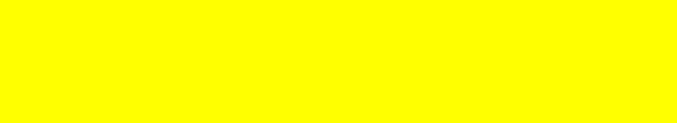 Календарно-тематичний план (схема) навчальної дисципліни
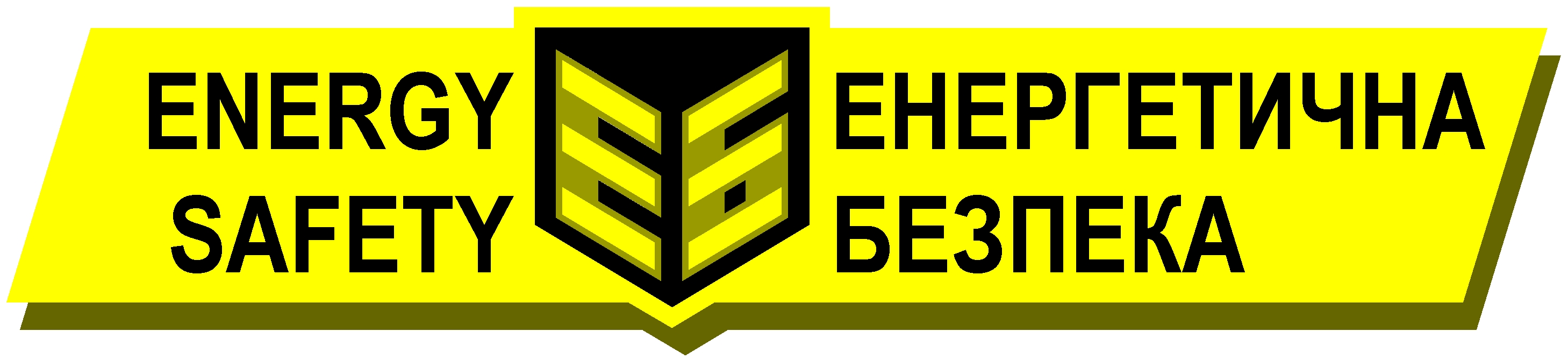 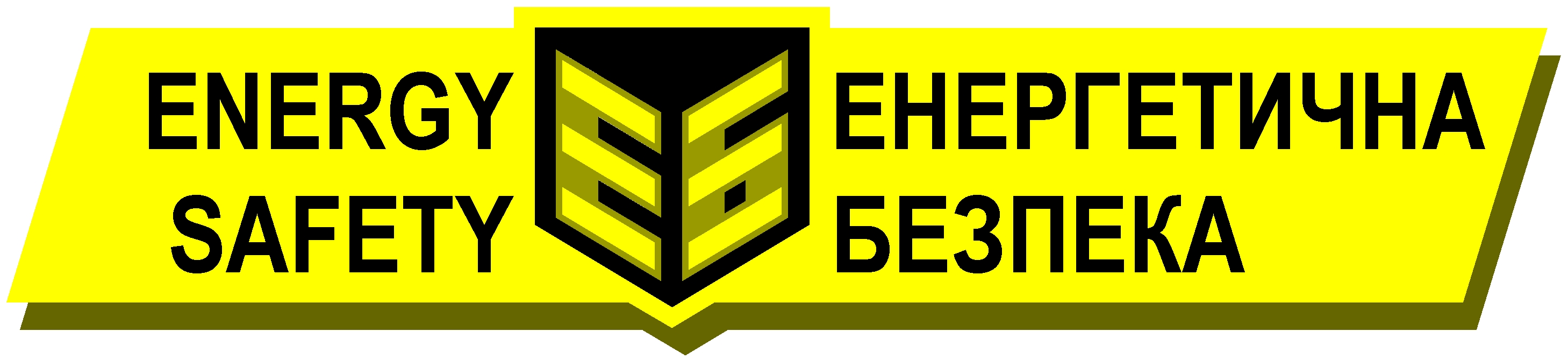 Календарно-тематичний план (схема) навчальної дисципліни (продовження)
Політики курсу 

Політика курсу будується на засадах академічної доброчесності
https://mon.gov.ua/storage/app/media/npa/5a1fe9d9b7112.pdf
https://drive.google.com/file/d/1fyh2uMJczxJ8shq9LYB9Rhs2TFsbT9bF/view
та у відповідності зі основними напрямками стратегії розвитку академії
http://www.uipa.edu.ua/ua/general-information/stratehiia-rozvytku-uip
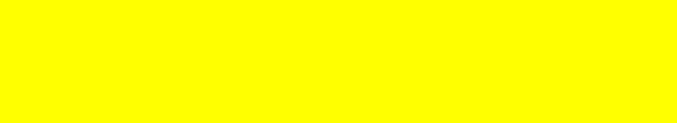 Охарактеризуйте соціотехнічний підхід до проблеми управління проектами
В чьому полягають основні принципи формування команди для управління проектом?
Охарактеризуйте систему управління командою проекта
Які існують основні підходи до формування команди? В чьому їх особливості?
В чьому полягають особливості управління комунікаціями проекту?
Які функції охоплює функція управління інформаційними зв'язками?
Охарактеризуйте схему інформаційного обміну в управлінні проектами
В чьому полягають особливості структурно-функціонального аналізу інноваційного науково-технічного проекту
Які існують підходи до розроблення системи? В чьому їх особливості?
Охарактеризуйте етап експертизи інноваційних проектів та рішень при виконанні проекту
Які існують типи експертизи при виконанні інноваційних науково-технічних проектів?
Які особливості проведення науково-технічної експертизи?
Який порядок проходження експертизи інноваційних проектів в енергетичній галузі?
В чьому полягає особливість проведення комерційної експертизи при виконанні проектів в енергетичній галузі?
Які існують основні методи визначення ефективності проектів?
Які показники характеризують ефективність проекту
Які показники використовуються при проведенні технічного аналізу ефективності проектів? В чьому їх особливість?
Запитання та завдання до підсумкового контролю
Охарактеризуйте проект – як об’єкт управління
Які основні відмінні ознаки має проект, як об’єкт управління?
Які завдання стоять перед системою управління проектами?
Які особливості узгодження продукту й ринку заходами визначення проекту?
Які особливості виконання інноваційних проектів?
За якими критеріями класифікуються проекти?
Охарактеризуйте поняття та визначьте особливості життєвого циклу інноваційного науково-технічного проекту
В чому заключається особливість лінійно-циклічного характеру процесу управління проектом?
Дайте характеристику поняття та визначення інноваційної програми як об’єкта управління
В чьому полягають принципи слідування потребам ринку?
Перелічьте види науково-технічних програм у сфері інноваційної діяльності в енергетичній галузі
В чьому полягає проблема створення інфраструктури управління інноваційними науково-технічними процесами?
Дайте визначення та охарактеризуйте поняття стандарт
Які особливості притаманні у структурі та змісту стандартів управління проектами?
Сформулюйте вимоги, щодо менеджерів та керівників проектів, що працюють у команді.
Яким чином формуються кваліфікаційні стандарти оцінки компетенцій менеджерів проекту?
Викладач______________________ Павло ВАСЮЧЕНКО
Гарант освітньої програми_______________________Павло БУДАНОВ